Foundations of Science Education
Falsification & Rationalism
Karl Popper: Philosophy of Science
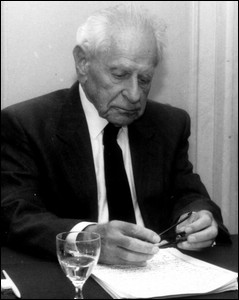 Foundations of Science Education
Karl Popper (1902-1994) was one of the most influential philosophers of science of the 20th century. 
He made significant contributions to debates concerning general scientific methodology and theory choice, the demarcation of science from non-science, the nature of probability and quantum mechanics, and the methodology of the social sciences. 
His work is notable for its wide influence both within the philosophy of science, within science itself, and within a broader social context.
Foundations of Science Education
Popper’s early work attempts to solve the problem of demarcation and offer a clear criterion that distinguishes scientific theories from metaphysical or mythological claims. 
Popper’s falsificationist methodology holds that scientific theories are characterized by entailing predictions that future observations might reveal to be false. 
When theories are falsified by such observations, scientists can respond by revising the theory, or by rejecting the theory in favor of a rival or by maintaining the theory as is and changing an auxiliary hypothesis. 
In either case, however, this process must aim at the production of new, falsifiable predictions.
Foundations of Science Education
While Popper recognizes that scientists can and do hold onto theories in the face of failed predictions when there are no predictively superior rivals to turn to. 
He holds that scientific practice is characterized by its continual effort to test theories against experience and make revisions based on the outcomes of these tests. By contrast, theories that are permanently immunized from falsification by the introduction of untestable ad hoc hypotheses can no longer be classified as scientific. 
Among other things, Popper argues that his falsificationist proposal allows for a solution of the problem of induction, since inductive reasoning plays no role in his account of theory choice.
Rationalism
Rationalism is an epistemological position in which reason is said to be the primary source of all knowledge, superior to the senses.
In general, rationalists believe that abstract reasoning can produce undeniable, absolutely certain truths about nature, existence, and the whole of reality.
Rationalism
These truths are called a priori, or innate, ideas – because they are discovered independently of experience, without empirical observation or experimentation.
Descartes stands not only as the “father of modern philosophy,” but as the original archetype of the modern rationalist.
What is Philosophy of Rationalism?
Encompasses several strands of thought all of which usually share the conviction that REALITY is actually rationale in nature and that making the proper deductions is essential in achieving knowledge.
Latin word ratio, meaning reason-point of view that states that reason plays the main role in understanding the world and obtaining knowledge.
What is Philosophy of Rationalism?
is “any view appealing to reason as a source of knowledge or justification.” in which the criterion of the truth is not sensory but intellectual and deductive.
The philosophical view that regards reason as the chief source and test of knowledge. Holding the reality itself has an inherent logical structure
What is Philosophy of Rationalism?
is “any view appealing to reason as a source of knowledge or justification.” in which the criterion of the truth is not sensory but intellectual and deductive.
The philosophical view that regards reason as the chief source and test of knowledge. Holding the reality itself has an inherent logical structure